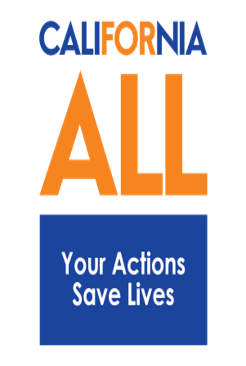 Discussion re: CDPH COVID-19 Guidance for K-12 schools
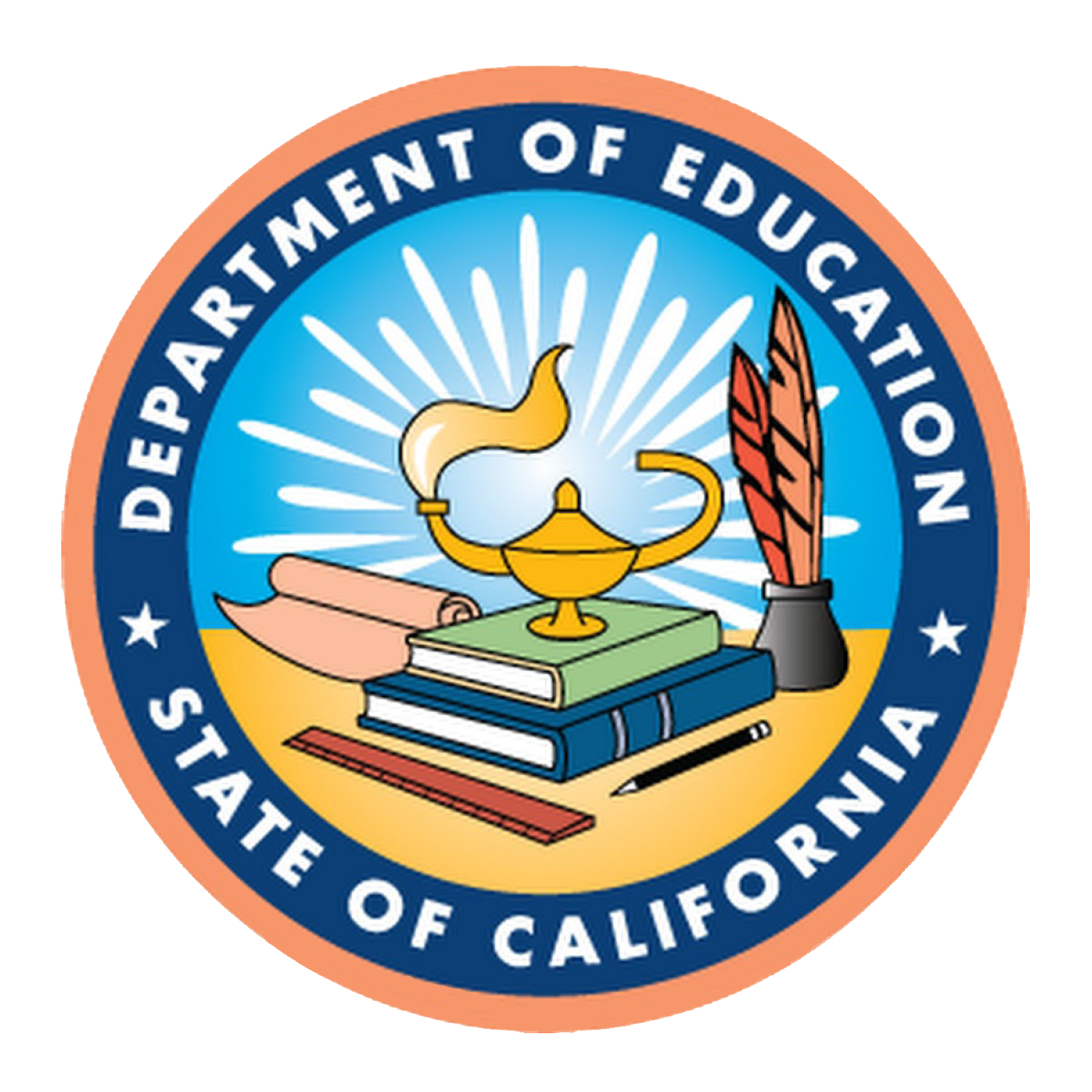 July 15, 2021
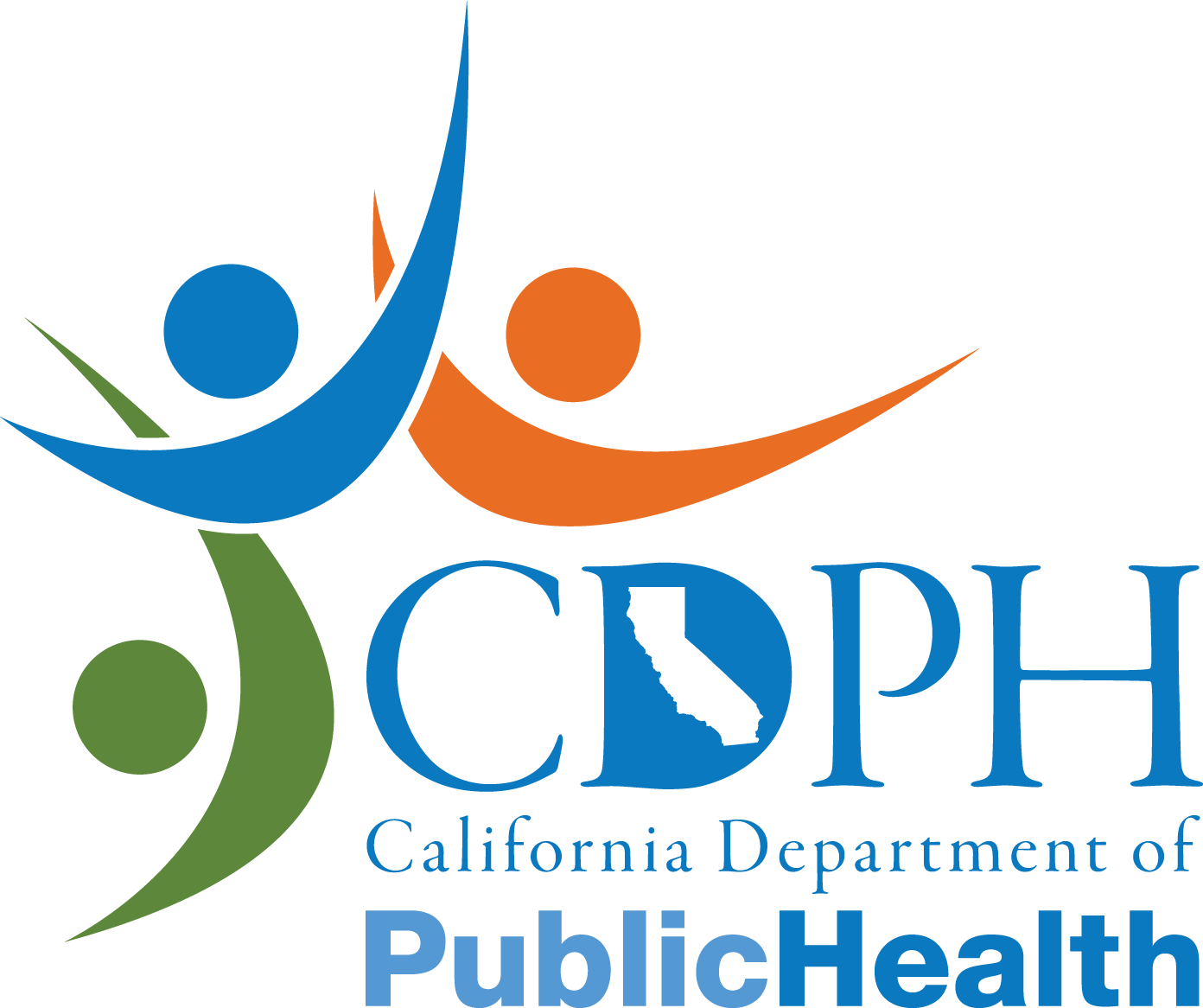 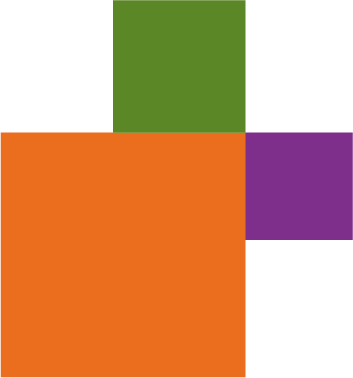 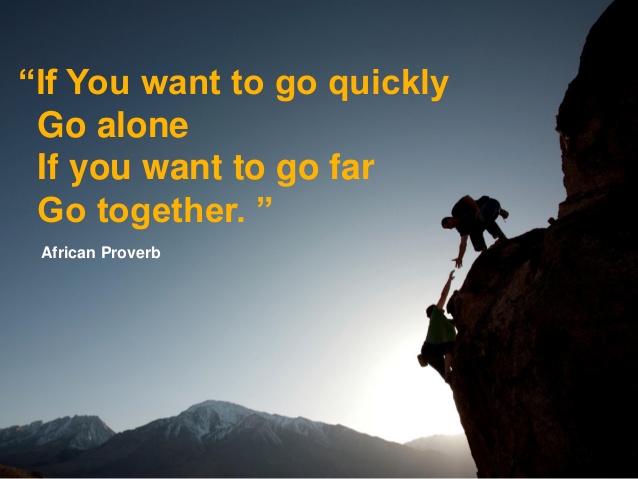 SARS-CoV-2 causes damage directly and indirectly
Infections, hospitalizations, death, long COVID
School closures, distance learning, loss of school days—Substantial educational losses, inequity, social and emotional consequences

The goal of the K-12 Schools guidance is safe and successful schools
Full, in-person instruction for all students, with minimized school days lost, safely
CDC and CDPH: layered approach to safety
Framework and Rationale for CDC and CDPH guidance
[Speaker Notes: COVID is the enemy.  The goal is to get through this last piece together, with a more aggressive variant.]
Vaccination for all eligible individuals to get COVID-19 rates down throughout the community 
Universal masking in schools
Simple and highly effective, and which enables: 
No minimum physical distancing, allowing all students access to full in-person learning, and 
More targeted quarantine practices, keeping students in school 
Prevents outbreaks, avoiding many days of missed instruction
Contact tracing, isolation, quarantine, including modified quarantine to allow students to stay in school if mask on mask (in schools with universal masking policy)
Access to a robust COVID-19 testing program as an available additional safety layer and to optimize school days
CDPH Tools in the tool kit, Weapons in the arsenal
Current unknowns associated with more transmissible variants, including the Delta variant
Operational barriers of tracking vaccination status, classroom and hallway monitoring 
Potential detrimental effects of differential mask policies based on vaccination status (high schools and middle schools, since all elementary school students not yet eligible)
Will revisit mask guidance no later than November 1, 2021
Additional considerations
[Speaker Notes: Some parents want to get rid of masks, some want to keep them.  Everyone should feel safe coming back to school.  Masks are simplest and most effective intervention. We are hopefully at the end of the fight with COVID and vaccines are helping us win, but we need to protect our kids still with the other tools in the arsenal.  100% of the elementary and 60% of adolescents.]
Current and projected pandemic metrics
Statewide fully vaccinated people: 52%
Statewide fully vaccinated 12-17 year olds: 36%
By age:
65 or older = 73%
50 - 64 = 62%
18 – 49 = 44%
17 or younger = 3%
Vaccine metrics as of mid-July, 2021
[Speaker Notes: https://covid19.ca.gov/vaccination-progress-data/#progress-by-group]
Reproductive rate of the virus in CA: The Spike is Starting
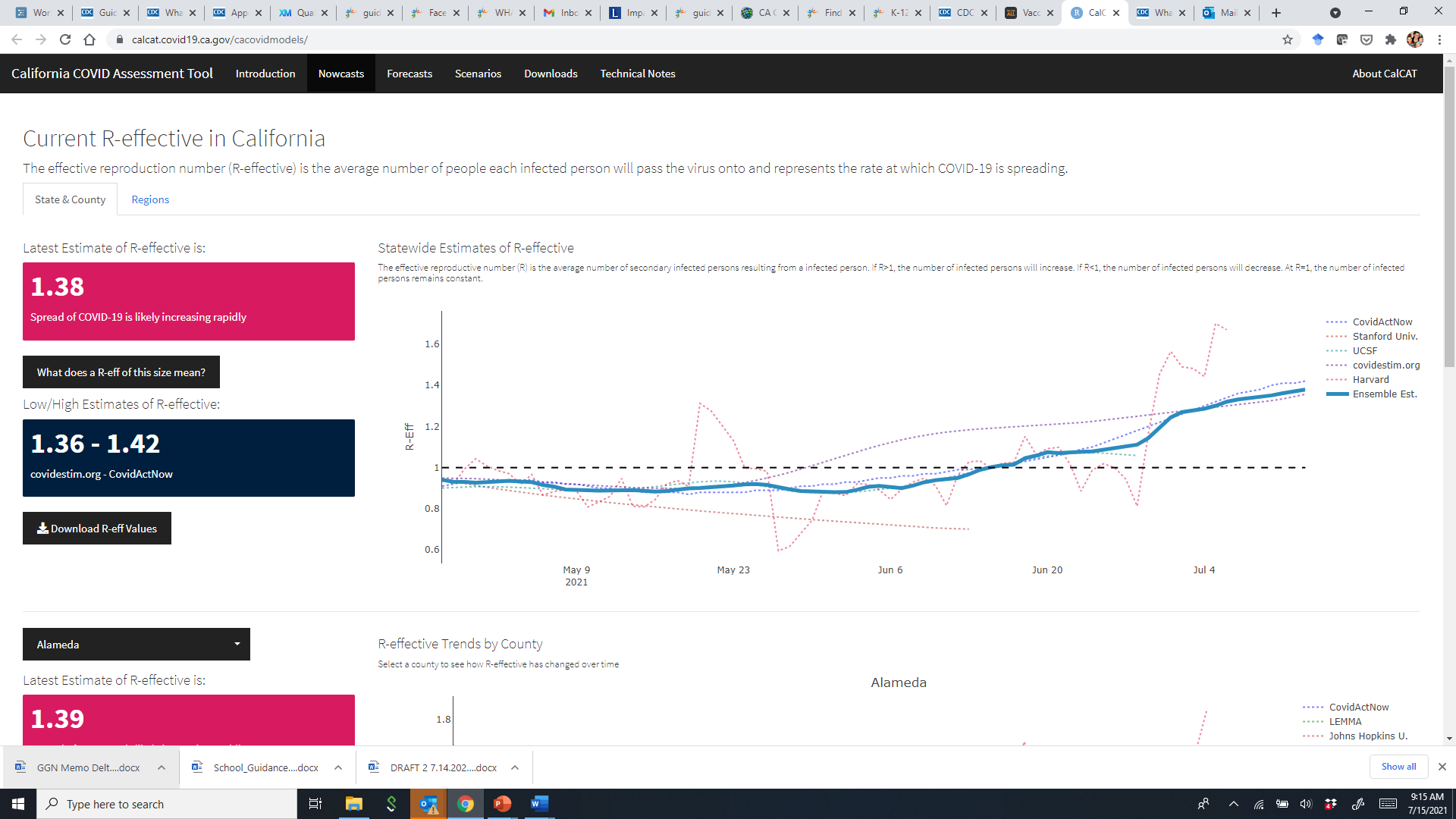 Reproductive rate of the virus by county in CA
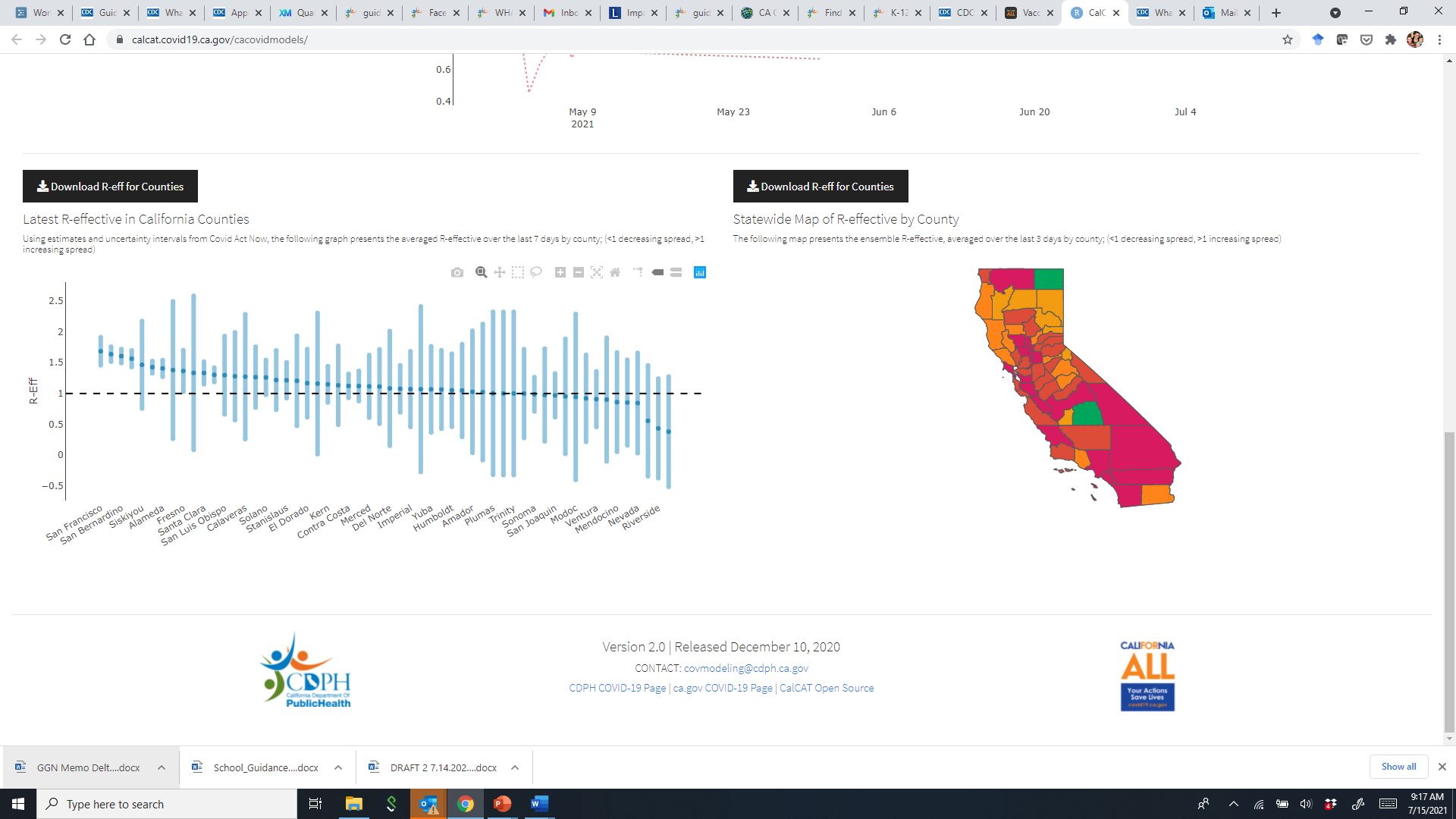 [Speaker Notes: https://calcat.covid19.ca.gov/cacovidmodels/]
Reproductive rate of the virus in CA: We are likely to approach – and in some places surpass – last summer’s spike
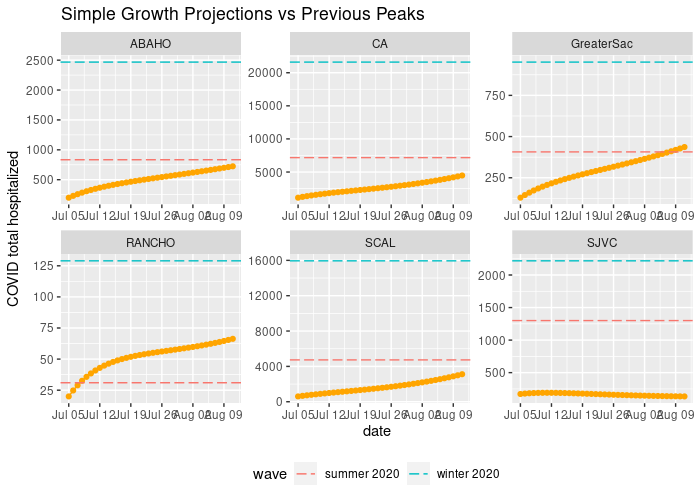 [Speaker Notes: https://calcat.covid19.ca.gov/cacovidmodels/]
Cases are Increasing Sharply for Unvaccinated People; Hospitalizations Will Follow
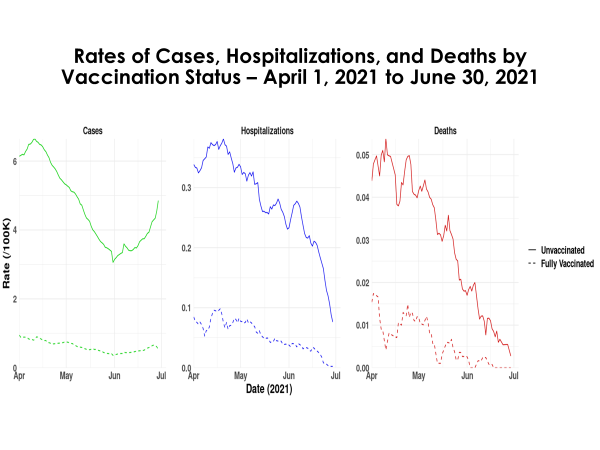 [Speaker Notes: https://calcat.covid19.ca.gov/cacovidmodels/]
Hospitalization Increases Depend on Masking + Other Mitigation Policies
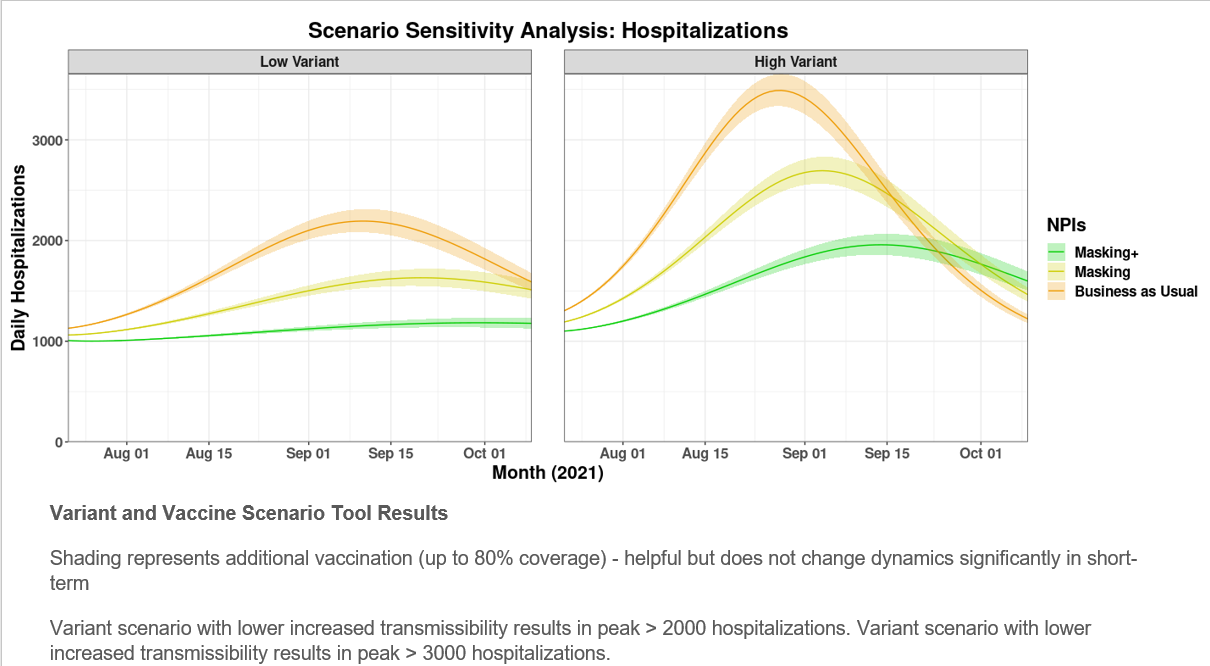 [Speaker Notes: https://calcat.covid19.ca.gov/cacovidmodels/]
Prior to Outbreak: Marin County Schools
Last Year: 

Over 2M “student days”
12 cases confirmed in-school transmission
Generally high adherence to infection prevention
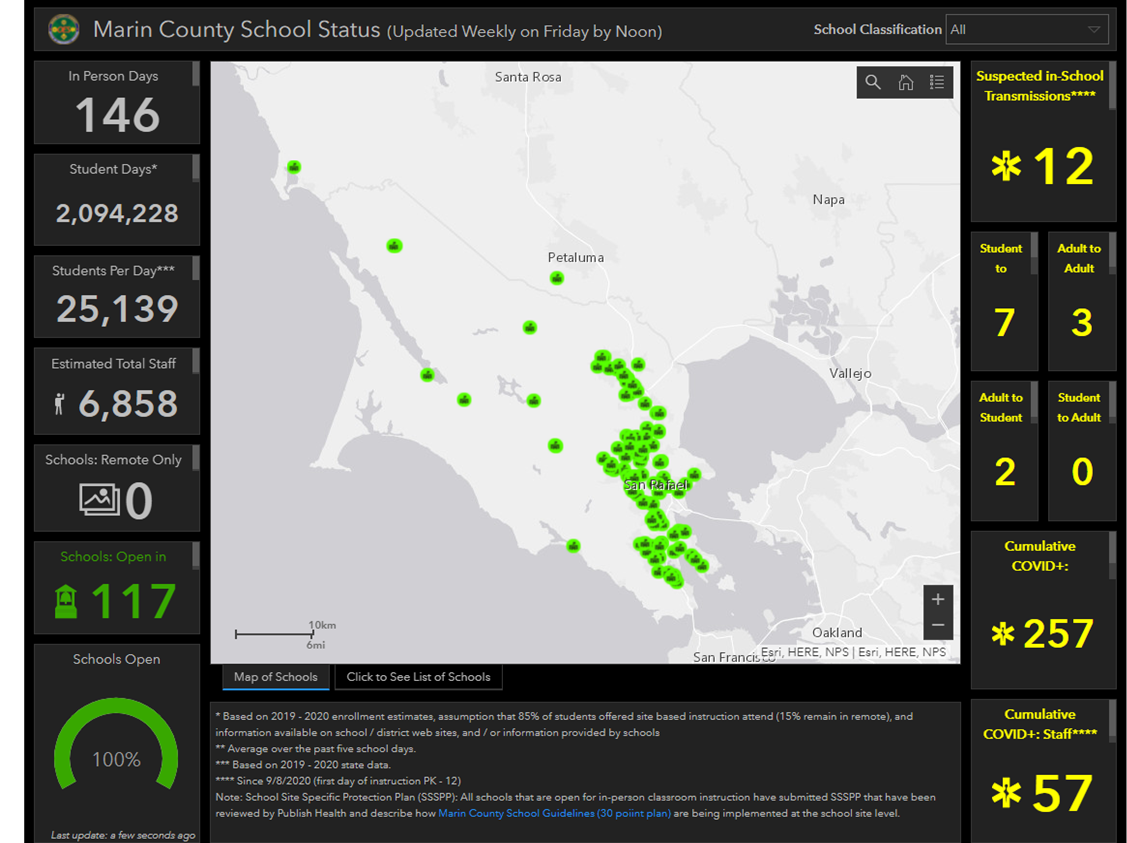 13
Increasing local prevalence of delta variant
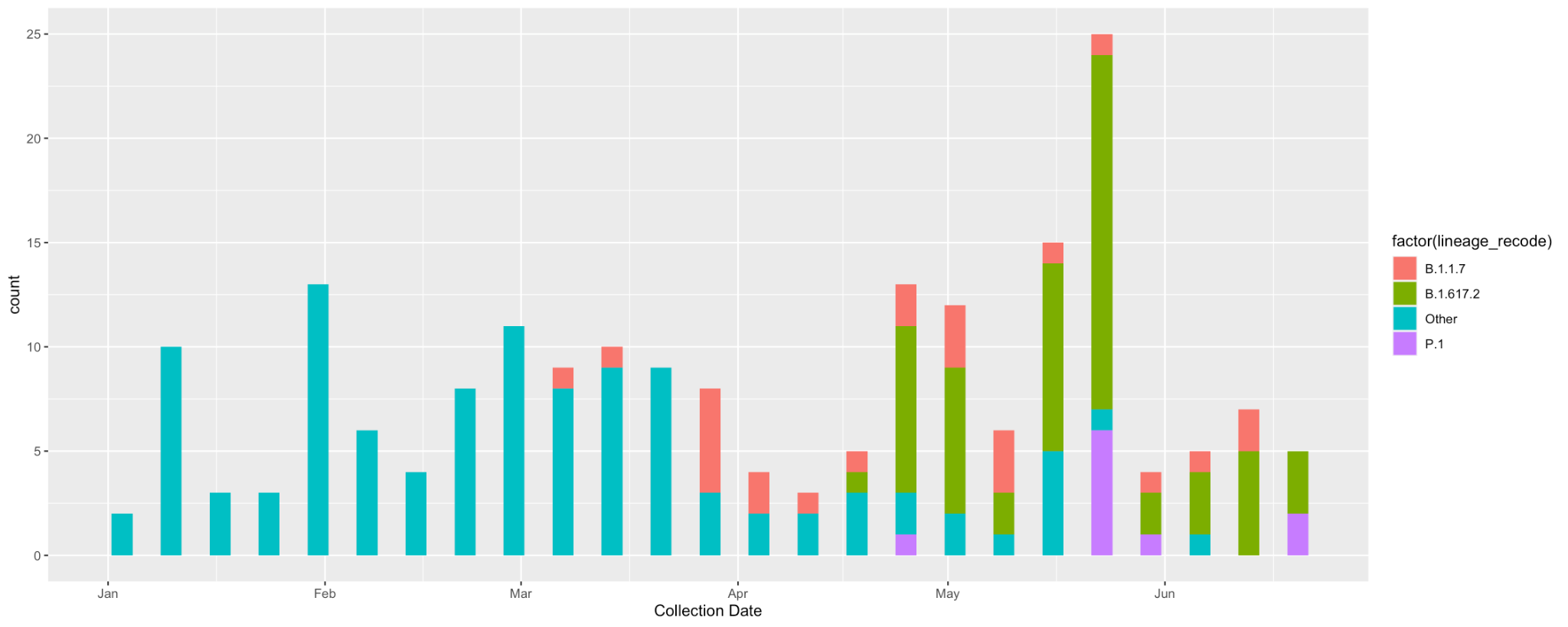 Since May 1, 70% of samples  sequenced in Marin are delta 

Approximately half of all cases are sequenced
14
Data accessed 7/6/2021
Seating chart
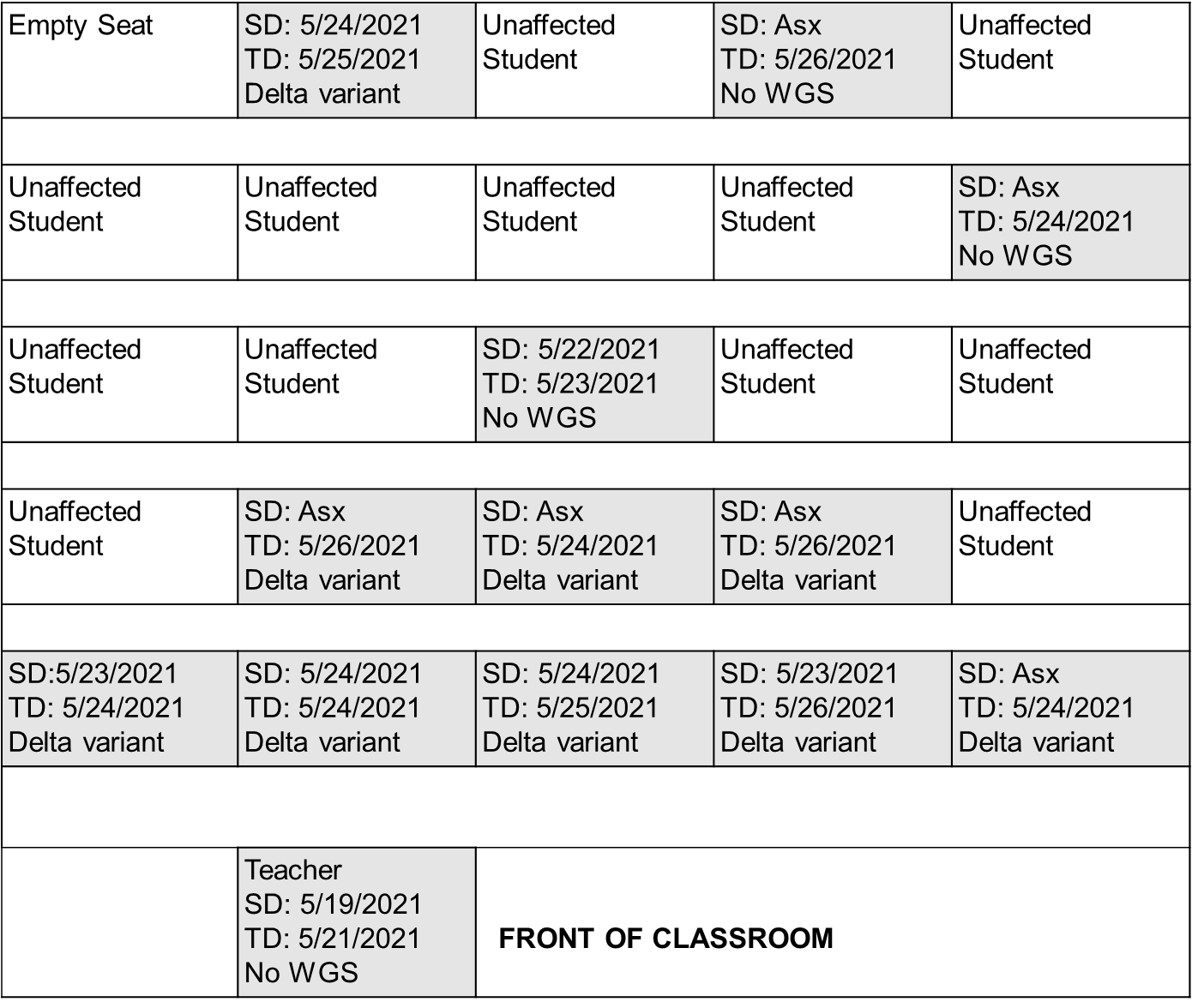 An Illustrative School Case: An unmasked teacher infected with Delta Variant
Attack rate:  Percentage of
children who contracted 
COVID-19
1st-2nd row 80%
3rd-5th row 28%

Delta (9/9)


Takeaway:
Very High Rates of Infection, 
Especially Without Distancing
15
Marin County Primary School Outbreak
2nd Grade cluster – 20 persons
12 students 
5 siblings 
2 parents {1 vaxxed, 1 unvaxxed}

5th Grade cluster– 7 persons
2 classmates
3 students who attended sleepover on 5/21
1 sibling 
1 parent {vaxxed}

No hospitalizations or deaths 

Last linked case diagnosed 20 days after first
16
Take Home Messages
High rate of transmission of delta among unvaccinated persons

Even vaccinated people can become infected 

Double down on fundamentals in school settings
Facial covering
Vaccination of adults and children who are eligible
Stay home with symptoms
Timely and complete cycles of testing

Whole genome sequencing can describe links not apparent through contact investigation

In school outbreaks, transmission occurs within and outside of school
High vaccination rates limits wider spread
17
Percent of Delta-related cases in CA >40% and rising
Vaccines are still key prevention 
Two doses provide high levels of protection from severe illness and hospitalization 
Breakthrough cases do occur, however, especially in crowded contexts without masking
Additional  Delta information
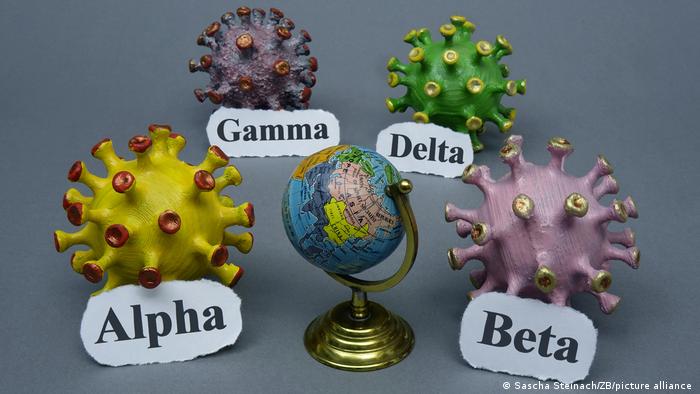 Trends in Number of COVID-19 Cases and Deaths Reported to the CDC as of July 15, 2021
Case rate on July 15, 2021: 58/100,000 ~ Case rate on April 5, 2020 
Up 70% from the week before
US Trends: Cases Up, Deaths Rising, Community Transmission “Substantial”
Delta Surge Causes Seven Bay Area County Health Departments to Join SoCal Counties in Returning to Indoor Masking as of Friday
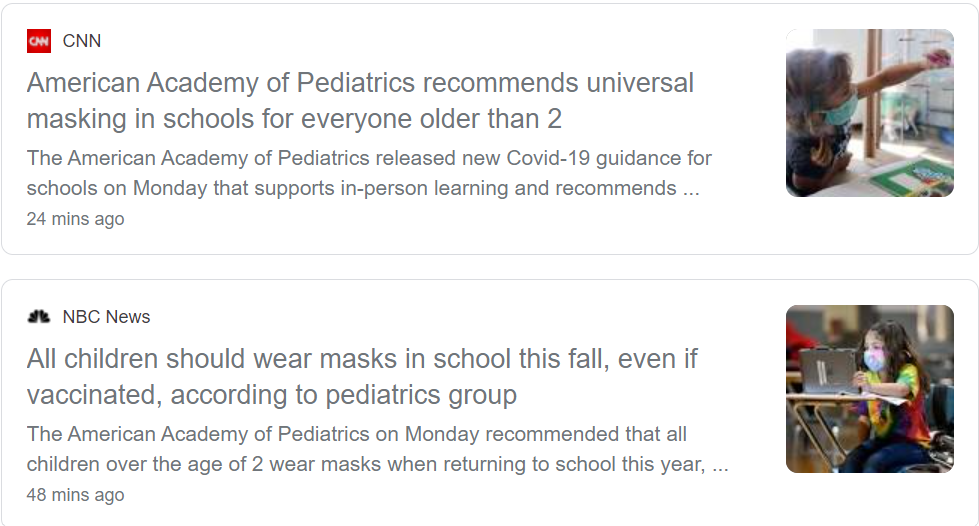 American Academy of Pediatrics Today Recommends  Universal Masking in School
The goal is safe, full, in-person instruction, with minimized missed school days due to quarantine or due to outbreaks that send a lot of kids out of school 
Most K-12 students are not vaccinated, making masks one of the most effective, simplest interventions available
Even vaccinated adults and children are vulnerable to infection
Flexibility in other strategies (e.g. distancing, cohorting makes masking even more essential until vaccinations go up and rates go down
Summary
[Speaker Notes: We are close to the end of the fight against COVID19, but not yet done. Our best chance of winning is to stick together and hold on tight.]